Внесение публикаций: часто задаваемые вопросы
Могу ли я добавить публикацию, если не являюсь автором/ редактором?
Да, Вы можете добавить любую публикацию через СВОЙ личный кабинет (не нужно входить в личный кабинет автора). 
Как только Вы укажете авторов и сохраните введенные данные, публикация появится в личном кабинете и на странице всех авторов ВШЭ.
Эти же публикации в дальнейшем Вы можете редактировать.
Найти их можно во вкладке «Мои публикации»:
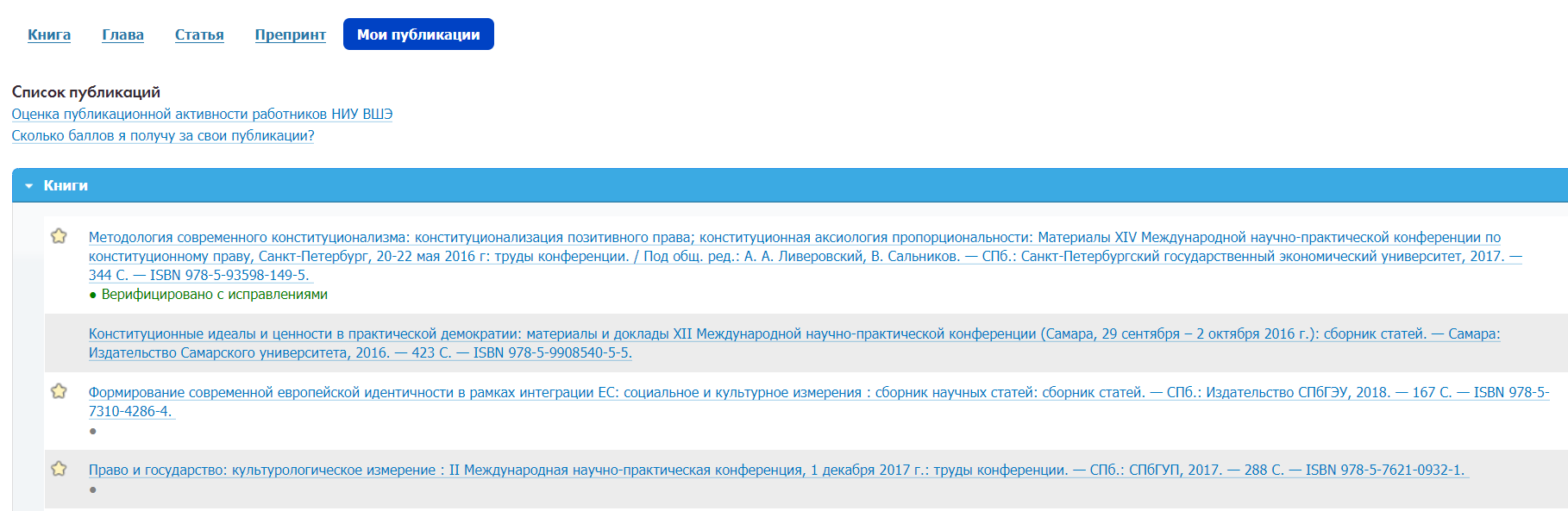 Почему не получается редактировать публикацию?
Права на редактирование публикации имеют:
авторы/ редакторы, указанные в данной публикации;
тот, кто ее добавил;
сотрудники портала.   

Если Вы не автор и не добавляли данную публикацию, не нужно создавать дубль! 
Напишите сотрудникам портала на publications@hse.ru и укажите, что именно необходимо исправить.
Публикация в базу добавлена, но не появляется на личной странице
Возможные причины:
Забыли активировать публикацию (перевести из статуса ЧЕРНОВИК в ГОТОВО).
Стоит пометка «на рецензии».
Забыли указать автора или внесли ФИО автора неправильно.
Как правильно внести имя автора из ВШЭ
Фамилия должна быть внесена через колонку «Авторы из ВШЭ» (даже если на момент публикации автор в ВШЭ еще не работал). 

При правильном выборе автора должны появиться подразделение и должность:








Если человек в настоящий момент работает в ВШЭ и его страница активна, а должность и подразделение в нижней части открывшегося окошка Вы не увидели, значит, ФИО выбраны неправильно.
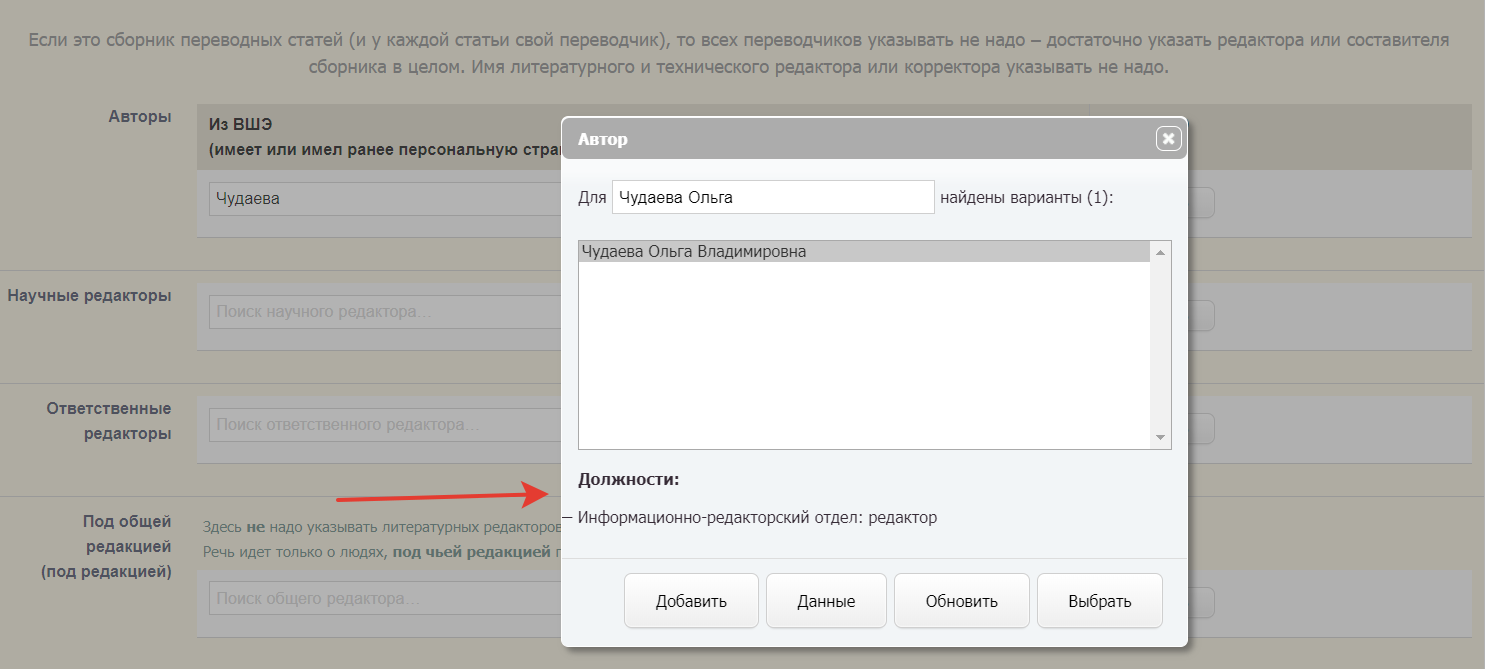 Хотели внести статью/книгу, но не нашли нужного журнала/издательства/места издания
Журналы и издательства белого списка в базу ВШЭ внесены. Возможно, Вы неправильно вводите название (используете аббревиатуру, лишние пробелы и пр.). 

Подсказка: попробуйте поискать название по нескольким ключевым словам.

Если Вы все равно не смогли найти нужное название, впишите его в поле «Другое»: другой журнал (с указанием страны, где издается), другое издательство, другая серия издательства, другое место издания.
Как правильно внести статью: как журнальную или как главу книги?
Если статья опубликована в журнале (периодическом издании) вносим ее как журнальную. Форма «СТАТЬЯ».

Исключение (важное для верификации): если в номере журнала опубликованы материалы по итогам конференции, журнал нужно вносить как книгу, а статью как главу (2 формы: КНИГА и ГЛАВА).

Если статья опубликована в сборнике статей или сборнике по итогам конференции, монографии, учебнике, используем 2 формы: КНИГА и ГЛАВА.